Governance and Consultation at the State and Local LevelsThursday, June 16 | 1:15-2:00 | Ginni May, ASCCC President
Description
Understanding the rights and responsibilities of the academic senate, collective bargaining groups, students, staff, administrators, and trustees is important for ensuring that a college’s governance structure functions well in order to serve students and the community. This general session is intended to explore the role of the local academic senate in college governance processes, discuss how to effectively navigate the community college participatory governance landscape, and provide an overview of the governance process at the state level.
2
Overview
3
Well-Functioning Governance Structures
Why?
4
Well-Functioning Governance Structures
Essential Components
In order to participate effectively, one must be present.

Who is in the room/at the table/in the Zoom room – who is not?
5
Rights and Responsibilities of Constituent Groups
Basis:
California Education Code – EDC (or Ed Code): The What
Law resulting from Legislation

California Code of Regulations – Title 5, Division 6: The How
Derived by the California Community Colleges Board of Governors

Constituent Groups:
Academic senate, 
Collective bargaining groups (exclusive representative), unions
Students, 
Staff; classified professionals, 
Administrators, and 
Trustees
6
Rights and Responsibilities of Academic Senate
EDC §70902 (b)(7) 

…the governing board of each community college district shall… ensure… the right of academic senates to assume primary responsibility for making recommendations in the areas of curriculum and academic standards.
7
Rights and Responsibilities of Academic Senate
Title 5 §53200: Definitions

(b) Academic Senate means an organization whose primary function is to make recommendations with respect to academic and professional matters.

(c) Academic and Professional matters means the following policy development and implementation matters:
8
Rights and Responsibilities of Academic Senate
Title 5 §53200 (c): Definitions -The “10+1”
Curriculum including establishing prerequisites and placing courses within disciplines
Degree and certificate requirements
Grading policies
Educational program development
Standards or policies regarding student preparation and success
District and college governance structures, as related to faculty roles
Faculty roles and involvement in accreditation processes, including self-study
Policies for faculty professional development activities
Processes for program review
Processes for institutional planning and budget develpment
Other academic and professional matters as are mutually agreed upon between the governing board and the academic senate
9
Rights and Responsibilities of Academic Senate
Title 5 §53203: Powers
Governing Board shall adopt policies delegating authority and responsibility to its Academic Senate.
(b) Policies in (a) shall be adopted through collegial consultation with the Academic Senate.
(c) Guarantees the Academic Senate the right to meet with or appear before the board***.
The governing board of a district shall adopt procedures for responding to recommendations of the academic senate that incorporate the following:
***even if it means by Zoom!
10
Rights and Responsibilities of Academic Senate
Title 5 §53203: Powers
(1) When rely primarily:

   the recommendations of the senate will normally be accepted, and only in exceptional circumstances and for compelling reasons will the recommendations not be accepted. If a recommendation is not accepted, the governing board or its designee, upon request of the academic senate, shall promptly communicate its reasons in writing to the academic senate.
(2) When mutually agree (and an agreement has not been reached):

Existing policy shall remain in effect except in cases of legal liability or fiscal hardship. 

Board may act, after a good faith effort to reach agreement, only for compelling legal, fiscal, or organizational reasons.
11
Rights and Responsibilities of Academic Senate
Title 5 §53203: Powers

(e) Academic Senate may assume responsibilities and perform functions as may be delegated by the Governing Board.

(f) Appointment of faculty members to college committees shall be made by the Academic Senate in consultation* with CEO or designee; collective bargaining agent may seek to appoint faculty (per local policies and collective bargaining agreements).

*Note that “consultation” is not the same as “collegial consultation”.
12
Rights and Responsibilities of Academic Senate
Other matters under academic senate purview

Equivalence to the minimum qualifications (Equivalency) – Ed Code §87359(b)
Faculty hiring processes – Ed Code §87360
Administrative retreat to faculty (determining minimum qualifications areas) – Ed Code §87458(a)
Establishment of the curriculum committee – Title 5 §55002
13
Academic Senate and Union
Academic Senate
Academic and professional matters
Consultation
Purview
Union
Working conditions and employment situations
Negotiation
Scope
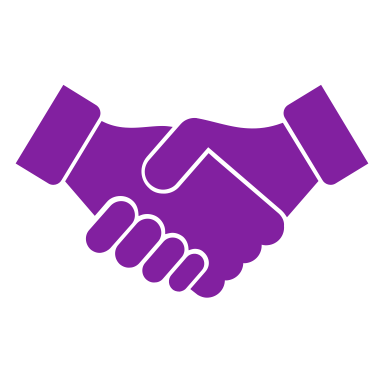 14
Rights and Responsibilities – Academic Senate and Union Overlap
Tenure Evaluation Procedures – Ed Code §87610.1(a)
The faculty's exclusive representative shall consult with the academic senate prior to engaging in collective bargaining regarding those procedures.
Faculty Evaluation Procedures – Ed Code §87663(f)
The faculty's exclusive representative shall consult with the academic senate prior to engaging in collective bargaining regarding those procedures.
Faculty Service Areas – Ed Code §87743.2
The exclusive representative shall consult with the academic senate in developing its proposals with regards to faculty service areas.
15
Rights and Responsibilities of Students
Effective Participation
Title 5 §51023.7 (a) 

The governing board shall adopt policies and procedures that provide students the opportunity to participate effectively in district and college governance.
16
Rights and Responsibilities of Students
Effective Participation
Title 5 §51023.7 (b) …district and college policies and procedures that have or will have a “significant effect on students” includes the following:

Grading policies
Codes of student conduct
Academic disciplinary policies
Curriculum development
Course/program initiation or elimination
Processes for institutional planning and budget development
Standards and policies regarding student preparation and success
Student services planning and development
Student fees
Any other district or college policy… that will have a significant effect on students
17
Rights and Responsibilities of Staff
Effective Participation
Title 5 §51023.5 (a)
The governing board of a community college district shall adopt policies and procedures that provide district and college staff the opportunity to participate effectively in district and college governance.

Title 5 §51023.5 (a)(4)
Staff shall be provided with opportunities to participate in the formulation and development of district and college policies and procedures, and in those processes for jointly developing recommendations for action by the governing board, that the governing board reasonably determines, in consultation with staff, have or will have a significant effect on staff.
18
Rights and Responsibilities of Administrators
EDC §70902

Governing boards may delegate authority for college functions to the chief executive officer and other college staff and committees. 

Chief Executive Officer (CEO) – District Chancellor or College President/Superintendent

The CEO is hired by the governing board to lead and administer the college or district. The CEO is the only employee that reports directly to the governing board.

The CEO delegates duties to other administrators and staff.
19
Rights and Responsibilities of Trustees
EDC §70902
Governing Boards are responsible for:
college plans 
program approval 
academic standards and graduation requirements 
personnel and employment practices 
budgets 
tax and bond elections 
district property 
local decision-making process 
student conduct 
fees 
grants, gifts, and scholarships 
auxiliary services 
academic calendar 
Board of Governors’ consultation
Delegate to CEO or other college staff
20
Rights and Responsibilities of Trustees
Basically, the governing Board has final say and is never prohibited from acting within the confines of the law…
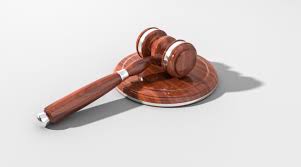 21
Governance Processes at the State Level
22
Governance Processes at the State Level
Consultation Council
23
Governance Processes at the State Level
Procedures and Standing Orders of the Board of Governors
Article 3. Consultation – section 332
The Board of Governors relies primarily upon the advice and judgement of the ASCCC in academic and professional matters.
The appointment of faculty to councils, committees, and task forces established in conjunction with Consultation to deal with academic and professional matters on the systemwide level shall be made by the Academic Senate
24
Governance Processes at the State Level
Board of Governors Policy on Consultation Process
assist the Board of Governors in its statutory roles;
enhance the effectiveness of the colleges in achieving their established mission;
improve trust, communication, and mutual understanding between the systemwide governing body and the districts and institutions;
provide a structure for collaborative leadership that aims to maximize a sense of shared vision and common purpose within the California Community Colleges; and
make educational decisions which are in the best interests of the students, the system, and the State.
25
Governance Processes at the State Level
California Community Colleges Curriculum Committee (5C)

Purpose and Responsibility
Makes recommendations and provides guidance to the Chancellor’s Office on local and regional implementation of curriculum policy and regulations throughout the California Community College system, including general education, workforce, & development education programs in credit, non-credit and not-for-credit areas.
26
Governance Processes at the State Level
California Community Colleges Curriculum Committee (5C)

Purpose and Responsibility
Responsible for the development and revision of 
All Title 5 regulations related to Curriculum and Instruction
The Program and Course Approval Handbook (PCAH)
and all other recommendations that require approval by the Board of Governors.
In formulating its recommendations to the Board of Governors, the 5C shall consult with all appropriate constituencies, and shall rely primarily on the advice and judgment of the Academic Senate.
27
Effective Navigation of the Community College Governance Landscape
Know your role; know others’ roles
Establish and agree upon Guiding Principles or Community Norms
Flexibility
Hear your colleagues and avoid a rush to Judgment
Remind yourselves of the Guiding Principles or Community Norms when/if conflict surfaces
28
Effective Navigation of the Community College Governance Landscape
Questions to consider:
Who is missing?
Who isn’t participating? And why?
Is there space to share diverse viewpoints?
Build relationships with constituency groups leaders:
Coffee or Lunch
Establish/Build/Cultivate relationships among the constituency groups:
Respect each other’s role and purview
Find common values
Assume good intentions
Brown Bag conversations
29
Resources
ASCCC website: https://asccc.org 
California Code of Regulations (Title 5): https://govt.westlaw.com/calregs/Browse/Home/California/CaliforniaCodeofRegulations?guid=I3C0A67A0D48411DEBC02831C6D6C108E&originationContext=documenttoc&transitionType=Default&contextData=(sc.Default)
California Education Code: https://leginfo.legislature.ca.gov/faces/codesTOCSelected.xhtml?tocCode=EDC&tocTitle=+Education+Code+-+EDC
Consultation Council: https://www.cccco.edu/About-Us/Consultation-Council
30
Resources
Board of Governors: https://www.cccco.edu/About-Us/Board-of-Governors 
Procedures and Standing Orders of the Board of Governors, December 2019 Edition: https://www.cccco.edu/-/media/CCCCO-Website/Files/BOG/Procedures-and-Standing-Orders/finalbogstandingorders1212019002final2a11y.pdf?la=en&hash=6CF94DAF9DE1182ABE234A08C77ADDDD9A957C49
Board and CEO Roles: https://go.boarddocs.com/ca/sbcc/Board.nsf/files/BTNPDW62E337/$file/Board%20and%20CEO%20Roles.pdf
31
Thank you!
Time for some 411 on Resolutions from Michelle Bean and Amber Gillis!
32